Les expressions idiomatiques françaises
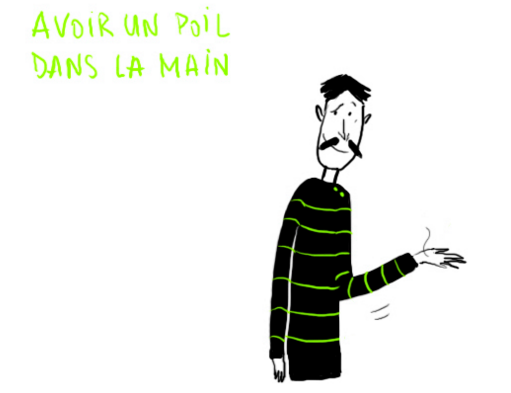 Signification:

Être très paresseux
Elle ne travaille toujours pas, elle a vraiment un poil dans la main!
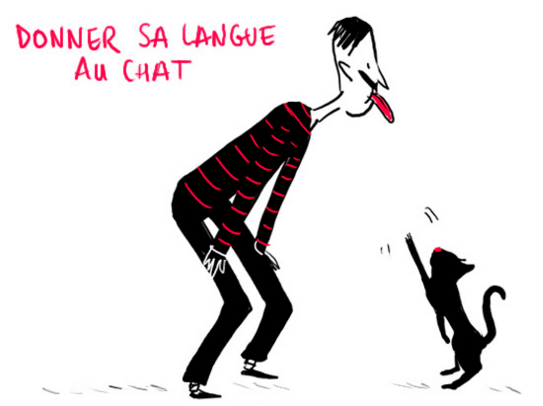 Signification:

Renoncer à deviner
Je ne sais pas, je donne ma langue au chat.
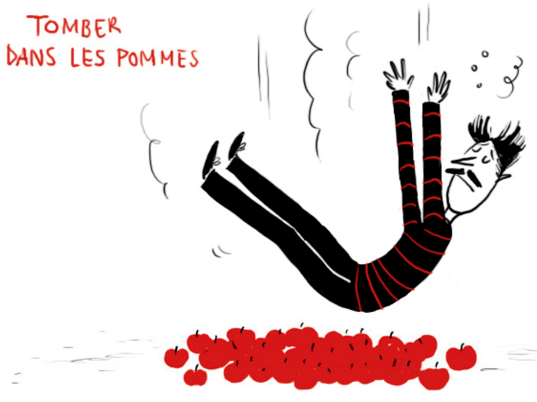 Signification:

S’évanouir
Il m’a dit qu’il ne se sentait pas bien et deux secondes plus tard, il est tombé dans les pommes.
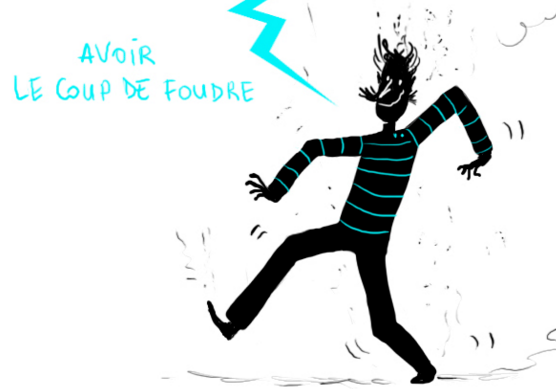 Signification:

Tomber amoureux immédiatement
Ils se sont rencontrés hier et ont eu le coup de foutre.
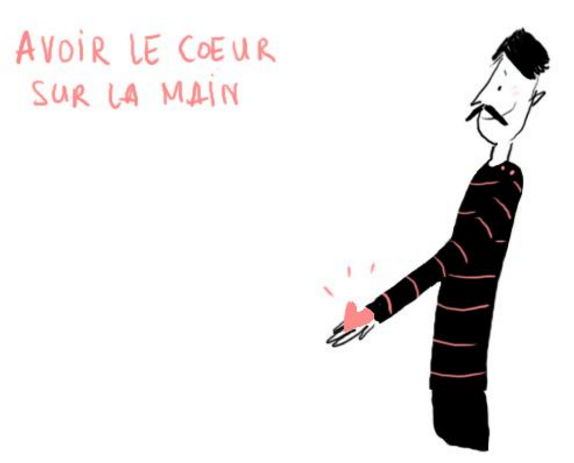 Signification:

Être généreux
Il m’a aidé avec mon déménagement, il a le cœur sur la main.
Signification:

Avoir des pensées pessimistes
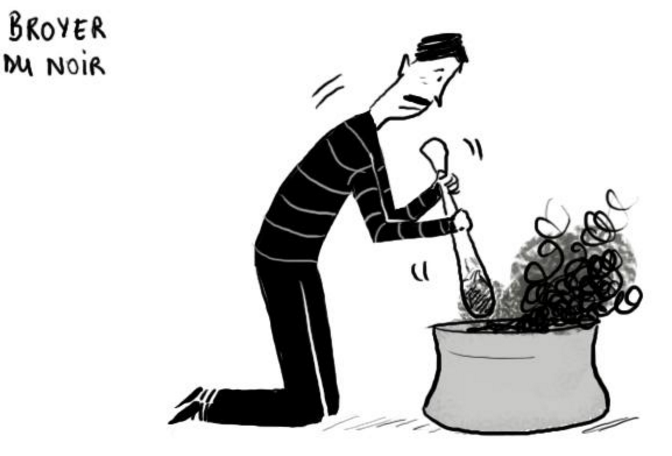 Depuis que mon père l’a quittée, ma mère broie du noir.
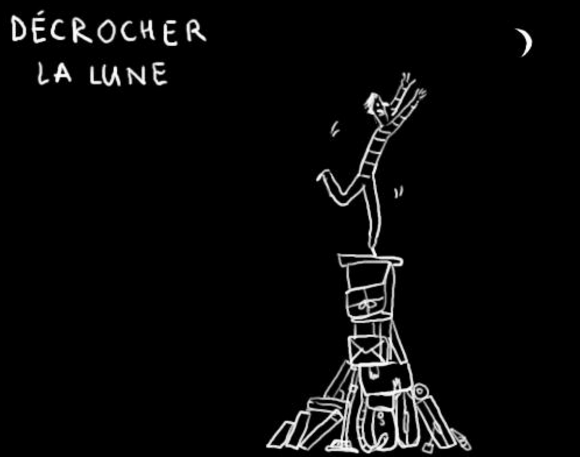 Signification:

Obtenir l’impossible
Il décrocherait la lune pour ses enfants.
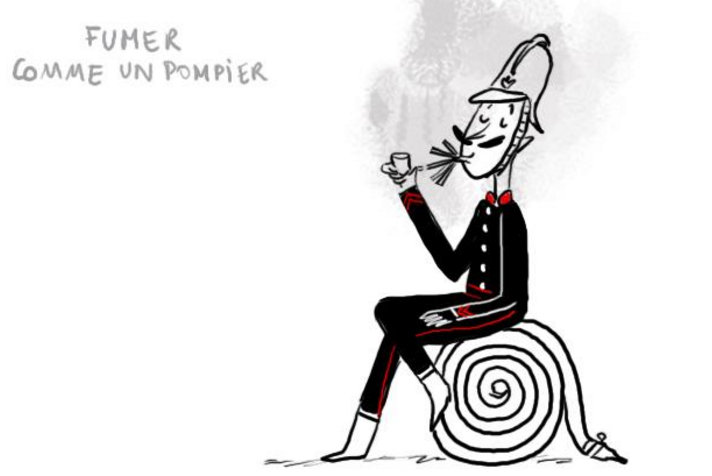 Signification:

Fumer énormément
Arrête de fumer comme un pompier, c’est mauvais pour la santé!
Signification:

S’emporter, se mettre en colère
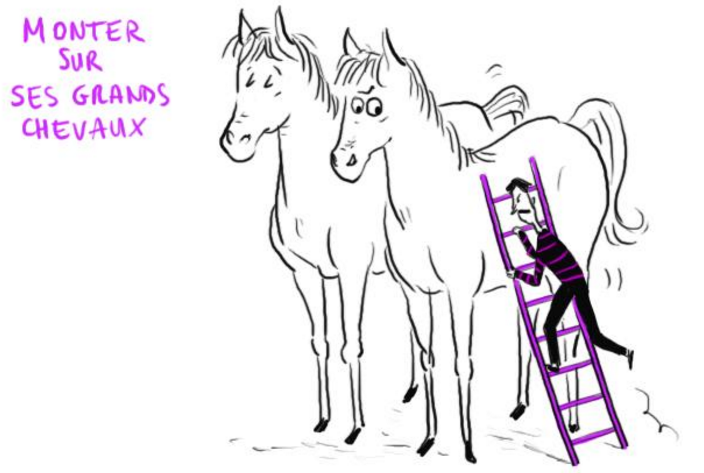 Ils n’arrivent pas à communiquer avec leur fille car, immédiatement, elle monte sur ses grands chevaux
Signification:

Ne pas venir à un rendez-vous
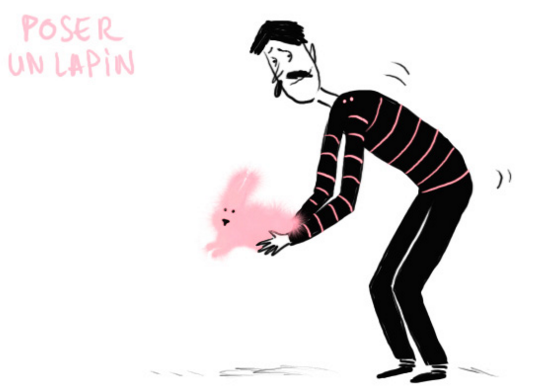 Cela fait deux heures que je l’attend, je crois qu’il m’a posé un lapin.
Signification:

Être rêveur, distrait
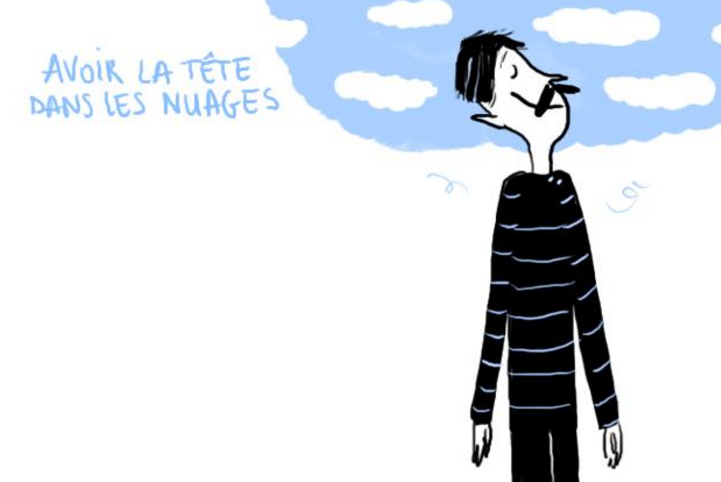 Tu as la tête dans les nuages aujourd’hui, je te l’ai déjà répété deux fois!
Signification:

Être sur ses gardes/ avoir un comportement exemplaire
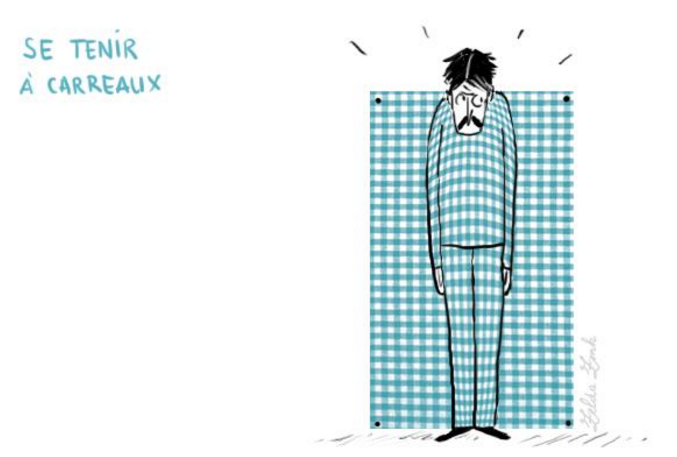 Elle a peur de son prof. Avec lui, elle se tient à carreaux!
Signification:

Être très fatigué
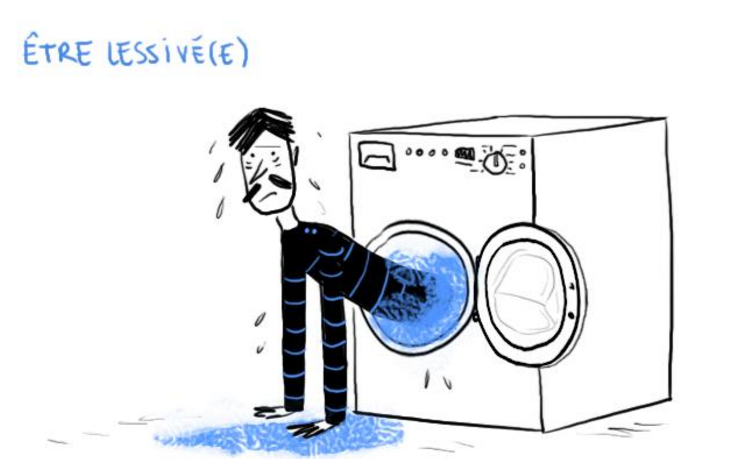 Elle vient de finir le travail et elle est complétement lessivée!
Signification:

Dépenser beaucoup d’argent/ gaspiller
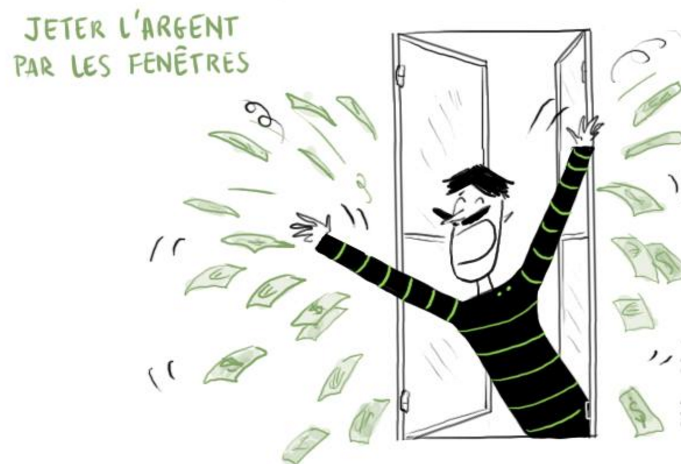 Elles viennent tout juste d’être payées et elles jettent déjà l’argent par les fenêtres.
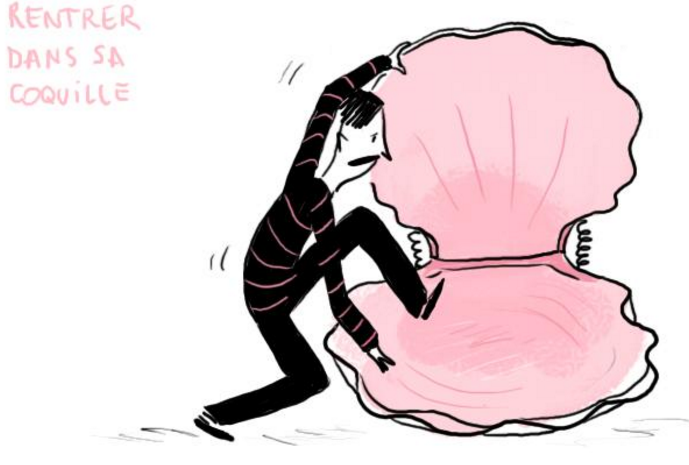 Signification:

Faire preuve de timidité/ se renfermer
Qu’est-ce qu’il est timide! Dès qu’on lui parle, il rentre dans sa coquille!
Signification:

Commettre une gaffe
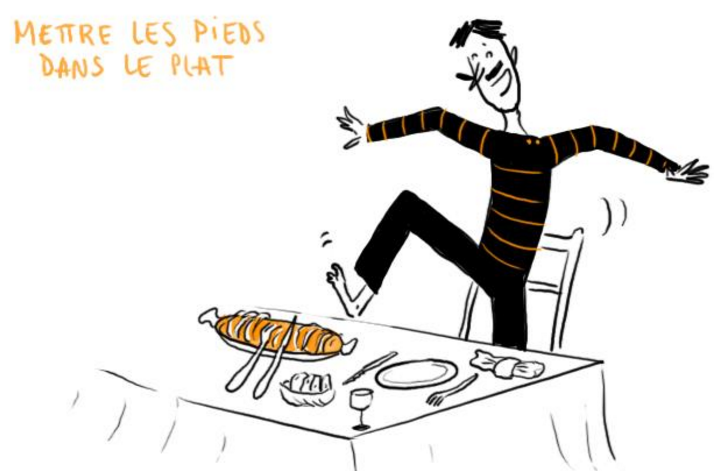 Mon frère s’est mis les pieds dans le plat en racontant l’histoire à mes parents.
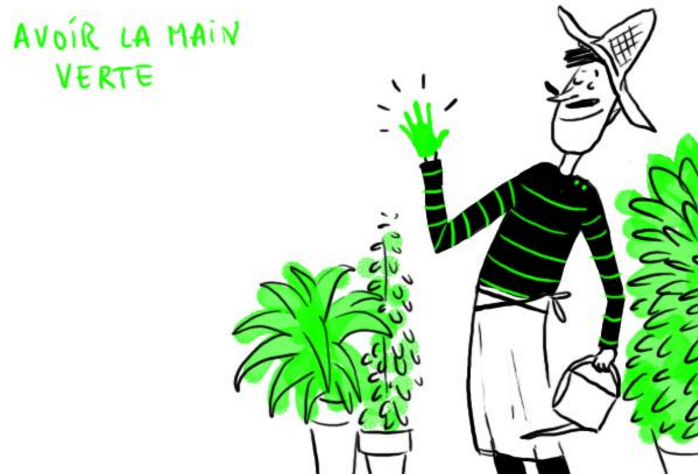 Signification:

Avoir des talents de jardinier
Quel beau jardin! Tu dois avoir la main verte!
Signification:

Embêter quelqu’un
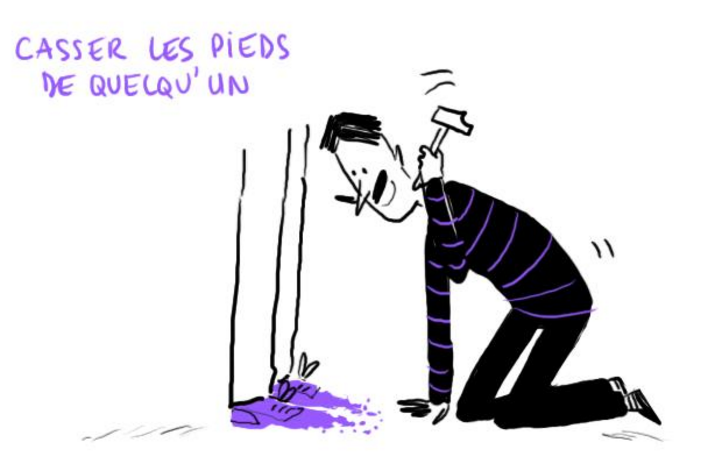 Mes petites sœurs me cassent les pieds car elle veulent toujours que je joue avec elles.
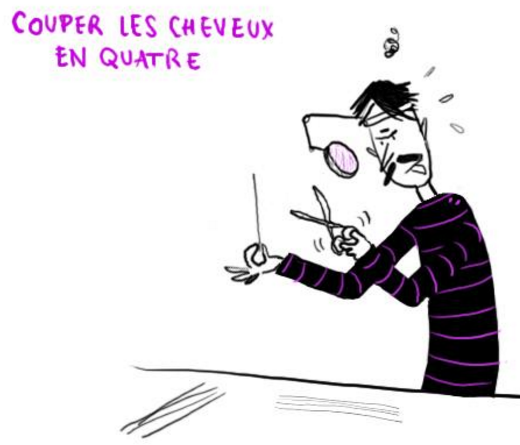 Signification:

Se donner du mal inutilement
La solution est simple, ce n’est pas la peine de se couper les cheveux en quatre!
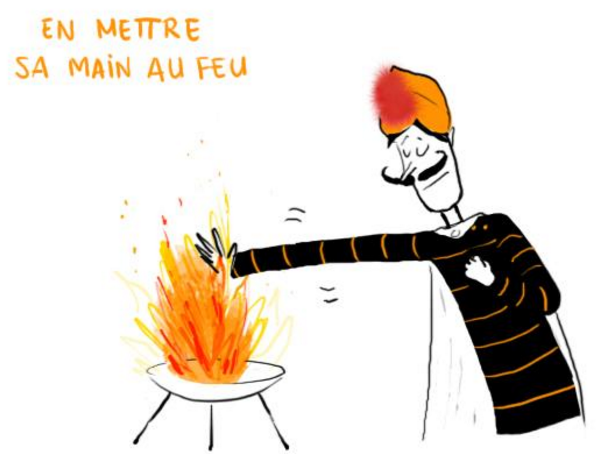 Signification:

Être sûr de quelque chose
Elle a menti. J’en mettrais ma main au feu.
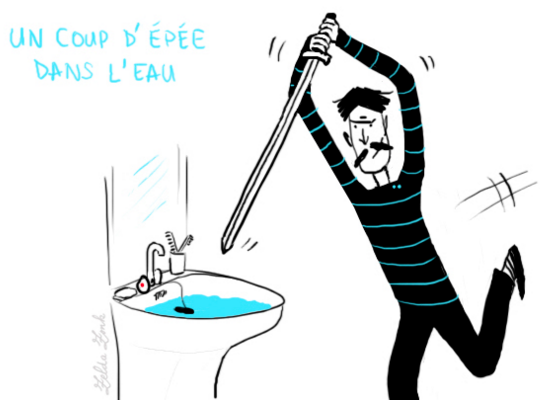 Signification:

Tenter de faire évoluer les choses sans y parvenir/ dépenser beaucoup d’énergie pour rien
Elle lui a expliquer plusieurs fois mais c’est un coup d’épée dans l’eau.
Signification:

Faire toute une histoire de quelque chose qui n’est pas très important
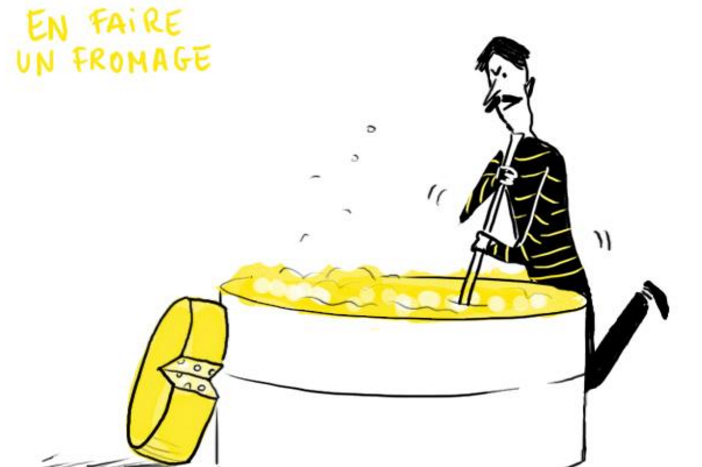 Je leur ai dit que je ne viendrai pas et ils en ont fait tout un fromage.
Signification:

Être prétentieux
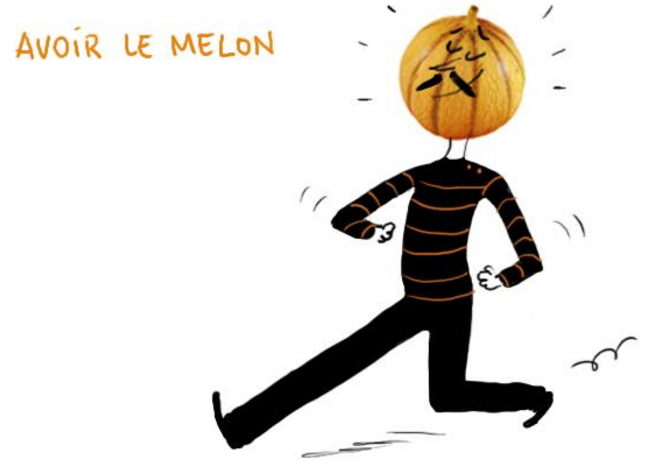 Il a le melon depuis qu’il est passé à la télé.
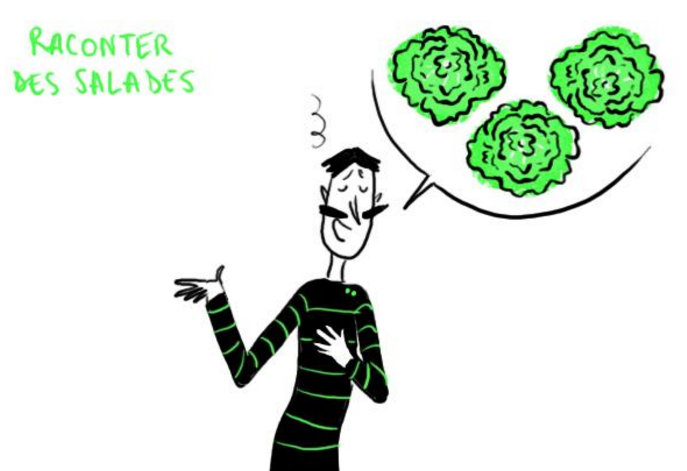 Signification:

mentir
On ne peut pas leur faire confiance car ils racontent des salades.
Signification:

Se faire duper
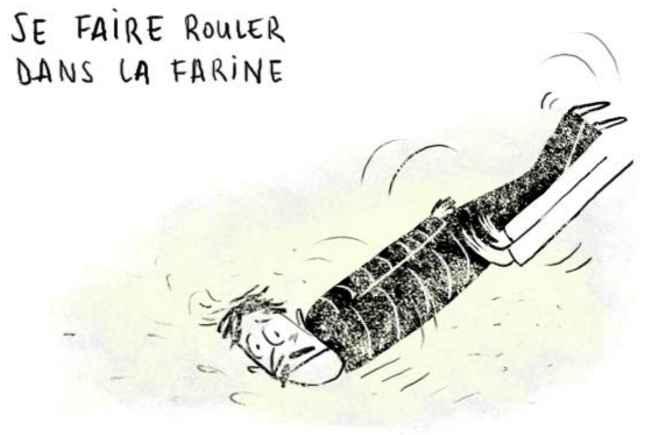 Il s’est fait rouler dans la farine en payant ce prix!
Les expressions idiomatiques françaises